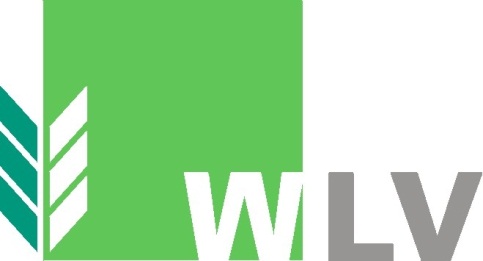 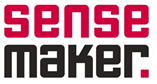 Neue Wege in der Agrarkommunikation
Claudia & Hans-Heinrich Berghorn


Gut Havichhorst, 30. Oktober 2013
Berghorn/Berghorn        30.10.2013
1
Inhalt
Der Kontext: Landwirtschaft in der aktuellen Wahrnehmung

Zur Methodik:Leitfrage und Arbeitsschritte

Unsere Ergebnisse

Zusammenfassung und Einordnung
Berghorn/Berghorn        30.10.2013
2
Kontext
Quelle:
Der Spiegel Nr. 43 vom 21.10.2013
Berghorn/Berghorn        30.10.2013
3
Kontext
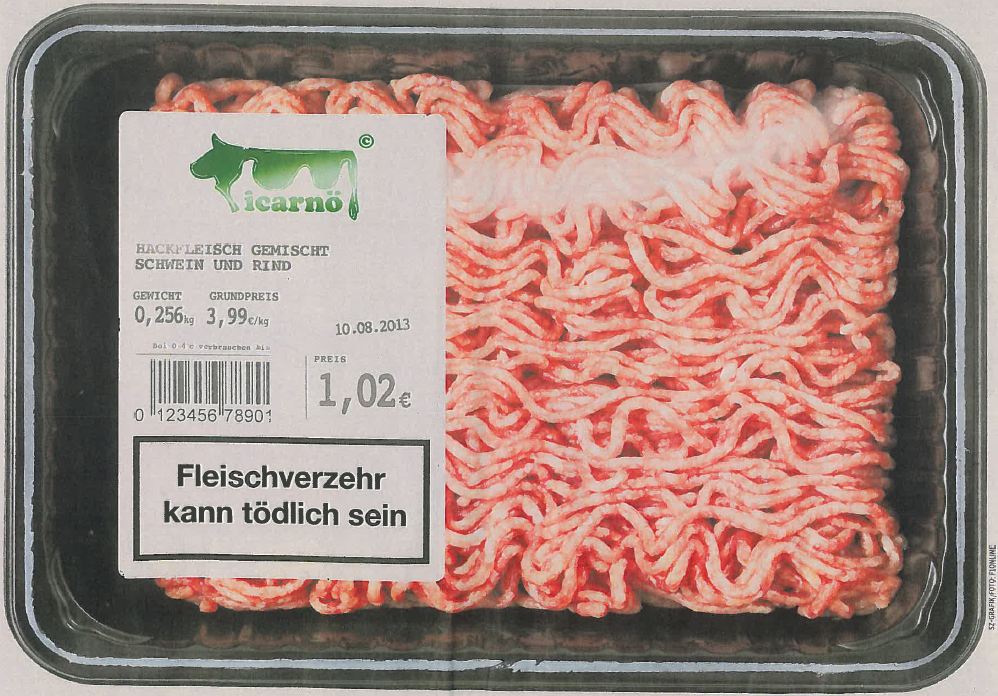 Quelle: Süddeutsche Zeitung, 10.08.2013
Berghorn/Berghorn        30.10.2013
4
Kontext
Landwirtschaft in der aktuellen Wahrnehmung

„Skandale“

Misstrauen, Wut, Empörung

Radikalisierung der Kritik

Forderungen nach „Umkehr“
Berghorn/Berghorn        30.10.2013
5
Reise-Ziele
Warum England?Lehren aus der Katastrophe

Warum Irland?Die „heile Welt“ der Landwirtschaft

Warum USA?Trendsetter bei Themen, Technik u. Bildung
Berghorn/Berghorn        30.10.2013
6
Unsere Leitfrage
Was können wir von anderen lernen?
Berghorn/Berghorn        30.10.2013
7
Die Arbeitsschritte
„Fact finding“: Fragen, beobachten, sammeln
Überblick: Sichten, Sortieren, Strukturieren
Analyse und Bewertung: „Best practice“	- Qualität, Relevanz, Anwendbarkeit	- Prozess-Charakter
Ableitung von Strategien und konkreten Handlungsempfehlungen für die heimische Landwirtschaft
Berghorn/Berghorn        30.10.2013
8
III. Unsere Ergebnisse
Dimension der Problemstellung

Kommunikation im Zeitalter der „Traum-Gesellschaft“

Sieben Strategien für mehr Akzeptanz und Vertrauen
Berghorn/Berghorn        30.10.2013
9
Dimension der Problemstellung
Landwirtschaftliche Nutztierhaltung

Intensive, konventionelle Landwirtschaft

Wachstumsorientierte, westliche Lebensweise

Rettung des Planeten Erde
Berghorn/Berghorn        30.10.2013
10
Kommunikation gestern und heute:Die Rahmenbedingungen
Kampf um Aufmerksamkeit/Zustimmung/Geld der Verbraucher
Beispiel: Werbung für Lebensmittel
Früher: Entscheidung vor allem nach Fakten Nutzen + Eigenschaften: Macht satt, schmeckt
Heute: Gewissensentscheidung!Konzepte, Gefühle, Überzeugungen – Werte! „Gute Bilder/schlechte Bilder“: Assoziationen
Berghorn/Berghorn        30.10.2013
11
11
Kommunikation gestern und heute:Die Rahmenbedingungen
Übergang vom „Informationszeitalter“ in die „Traum-Gesellschaft“ (Rolf Jensen)
Grundlage für Konsumentscheidungen: „Mehr-Wert“ von Produkten, Organisationen, Dienstleistungen, z.B. ruhiges Gewissen, ethische Überzeugung, soziales Engagement
Bsp.: Bio-Produkte
Berghorn/Berghorn        30.10.2013
12
12
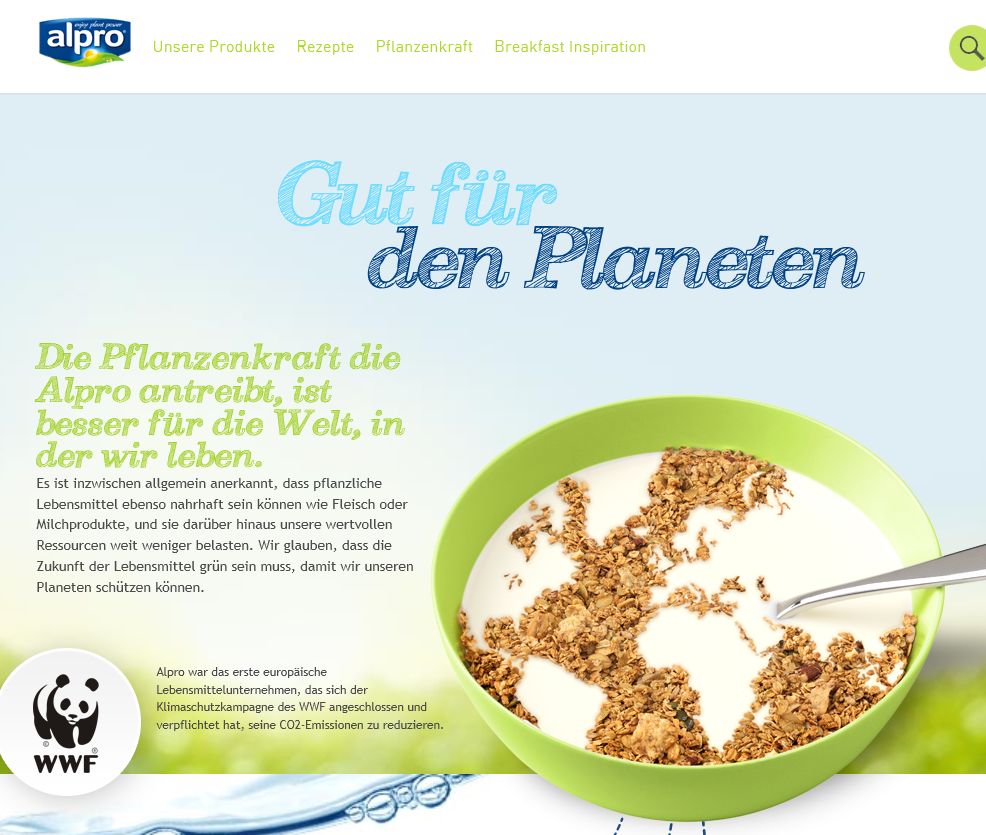 Quelle: www.alpro.com
Berghorn/Berghorn        30.10.2013
13
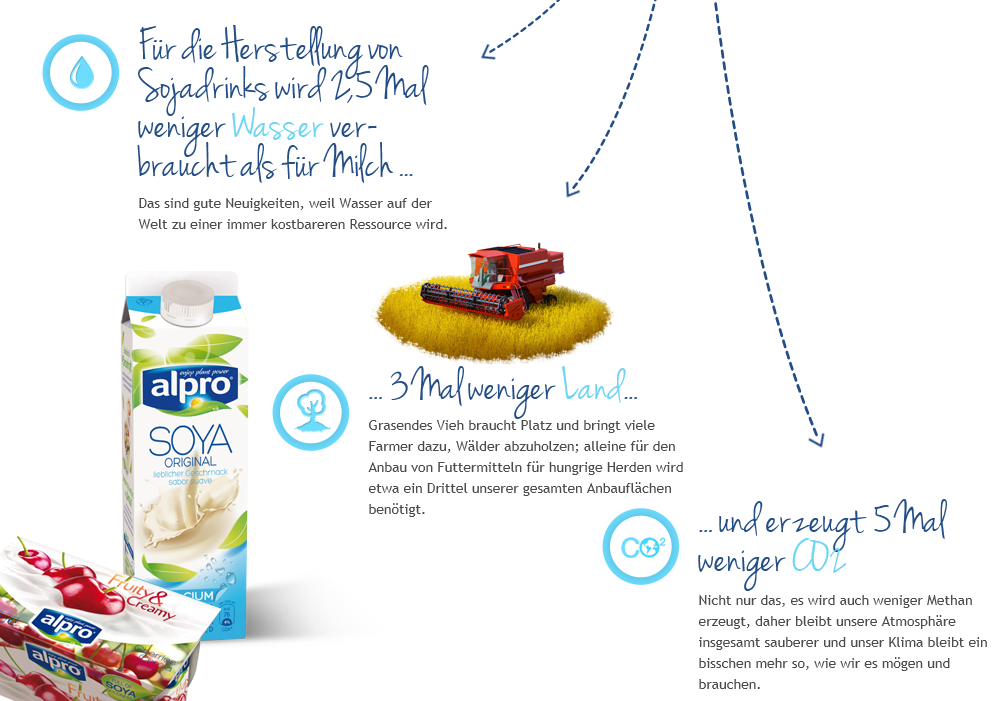 Quelle: www.alpro.com
Berghorn/Berghorn        30.10.2013
14
Kommunikation im Zeitalterder „Traum-Gesellschaft“
Die „Traum-Gesellschaft“ konsumiert Werte!
Berghorn/Berghorn        30.10.2013
15
15
Kommunikation im Zeitalterder „Traum-Gesellschaft“
Wer seinen „Mehrwert“ nicht positiv benennt und deutlich kommuniziert, hat ein Problem…
Berghorn/Berghorn        30.10.2013
16
16
Kommunikation im Zeitalterder „Traum-Gesellschaft“
Wer seinen „Mehrwert“ nicht positiv benennt und deutlich kommuniziert, hat ein Problem…

	Ökologische Landwirtschaft 	= Nahrung + ?	(Weltrettung)
Berghorn/Berghorn        30.10.2013
17
17
Kommunikation im Zeitalterder „Traum-Gesellschaft“
Wer seinen „Mehrwert“ nicht positiv benennt und deutlich kommuniziert, hat ein Problem…

	Ökologische Landwirtschaft 	= Nahrung + ?	(Weltrettung)
	Konventionelle Landwirtschaft 	= Nahrung + ?	(Skandale?)
Berghorn/Berghorn        30.10.2013
18
18
Kommunikation im Zeitalterder „Traum-Gesellschaft“
Die konventionelle Landwirtschaft
 ist in der öffentlichen Wahrnehmung 
Teil des Problems – nicht Teil der Lösung!
Berghorn/Berghorn        30.10.2013
19
19
Was können wir tun?
Berghorn/Berghorn        30.10.2013
20
20
Sieben Strategienfür mehr Akzeptanz und Vertrauen
Berghorn/Berghorn        30.10.2013
21
21
1. Verorten
Ziel: Ideelle Grundlage zukünftigen Handelns        schaffen

„Standort-Bestimmung“:
Glaubwürdigkeit durch Demut und Suche
               
               Was ist unsere Position und Rolle in der Gesellschaft?
     Welche Werte leiten unser Tun? 
     Wo kommen wir her? Wo stehen wir? Wo wollen wir hin?
Berghorn/Berghorn        30.10.2013
22
1. VerortenBest practice-Beispiel
Das „Manifest“ 
der US Farmers and Ranchers Alliance (USFRA)
Berghorn/Berghorn        30.10.2013
23
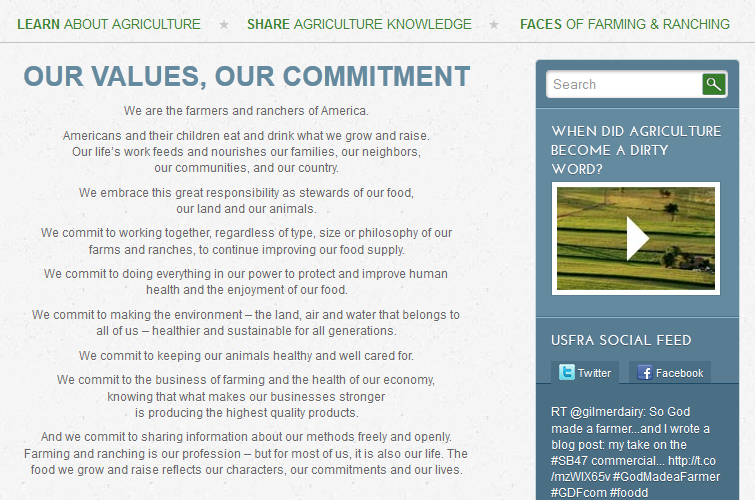 Quelle: http://www.fooddialogues.com/about/our-values/
Berghorn/Berghorn        30.10.2013
24
2. Gestalten
Ziel: Aus der Reaktion in die Aktion

Bestehende gesellschaftliche Themen aufgreifen, neue Themen setzen

Bauern als Experten statt als Projektionsfläche
Berghorn/Berghorn        30.10.2013
25
25
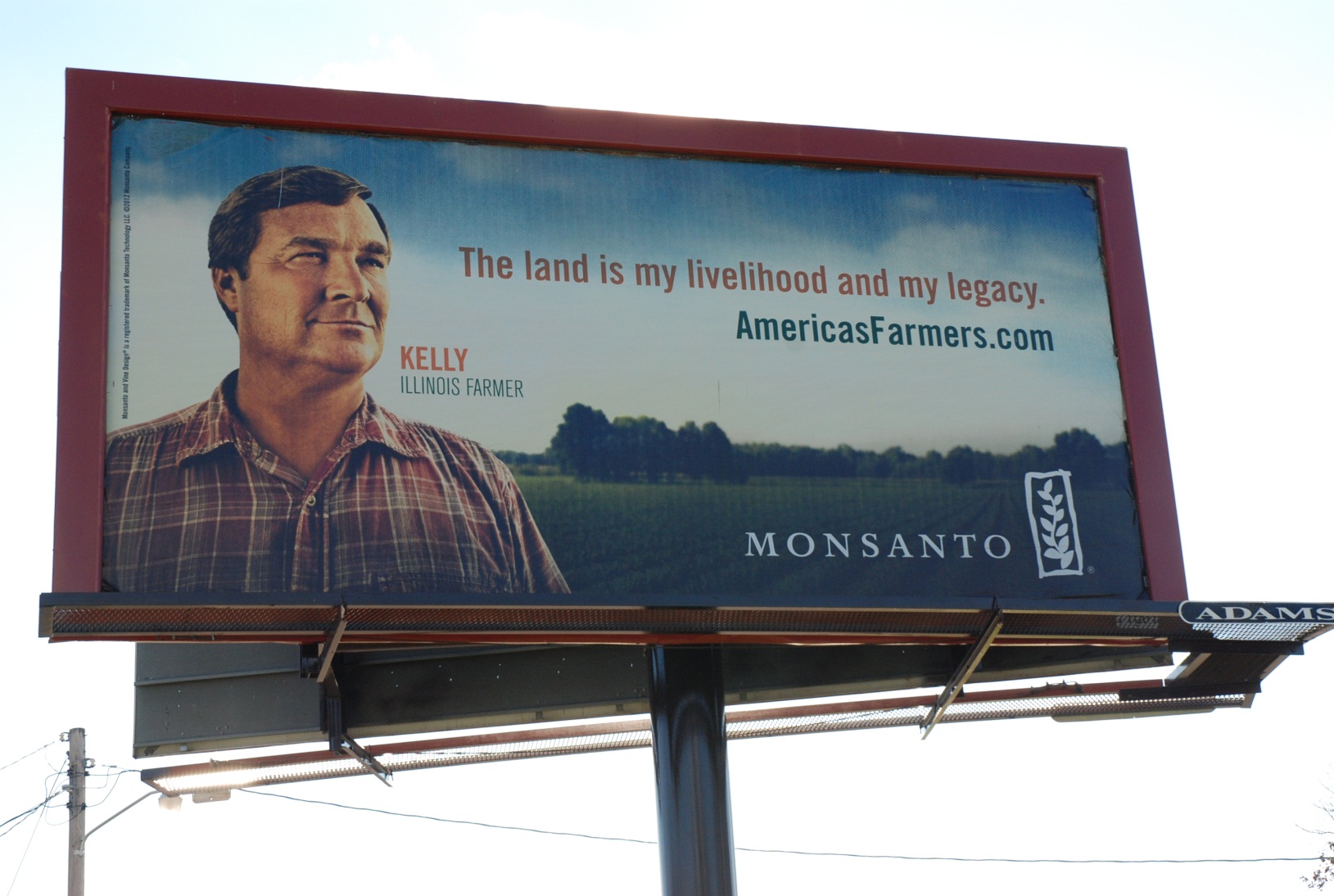 Werbetafel in Farmer City, Illinois
Berghorn/Berghorn        30.10.2013
26
2. Gestalten
Ziel: Aus der Reaktion in die Aktion

Bestehende gesellschaftliche Themen aufgreifen, neue Themen setzen

Bauern als Experten statt als Projektionsfläche

Stetiger, bewusster Entwicklungsprozess!
Berghorn/Berghorn        30.10.2013
27
27
2. GestaltenBest practice-Beispiel
Nachhaltigkeitskampagne „Origin Green“
Bord Bià, Irland
Berghorn/Berghorn        30.10.2013
28
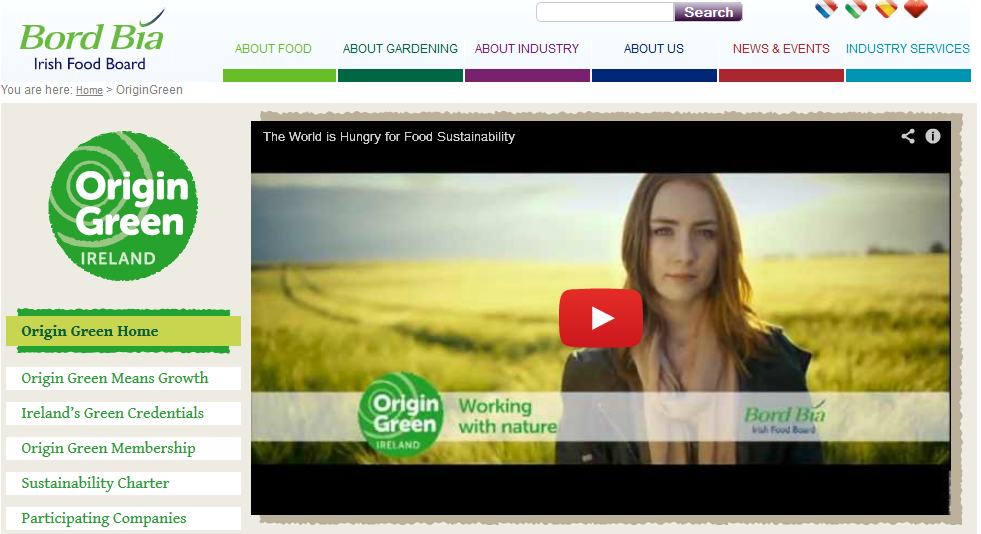 Quelle: http://www.bordbia.ie/origingreen/pages/origingreenhome.aspx
Berghorn/Berghorn        30.10.2013
29
29
3. Informieren
Ziel: Mehr Wissen –          mehr Verständnis und Vertrauen! 

Die Landwirtschaft hat der Gesellschaft viel zu geben – „nicht nur Brot allein“
„Positive Geschichten“ statt Rechtfertigung:Fakten + Nutzen/Mehrwert + Emotionen
Nähe schaffen, Vertrauen ernten
Berghorn/Berghorn        30.10.2013
30
3. InformierenBest practice-Beispiele
Image-Kampagnen der NFU,
Großbritannien
Berghorn/Berghorn        30.10.2013
31
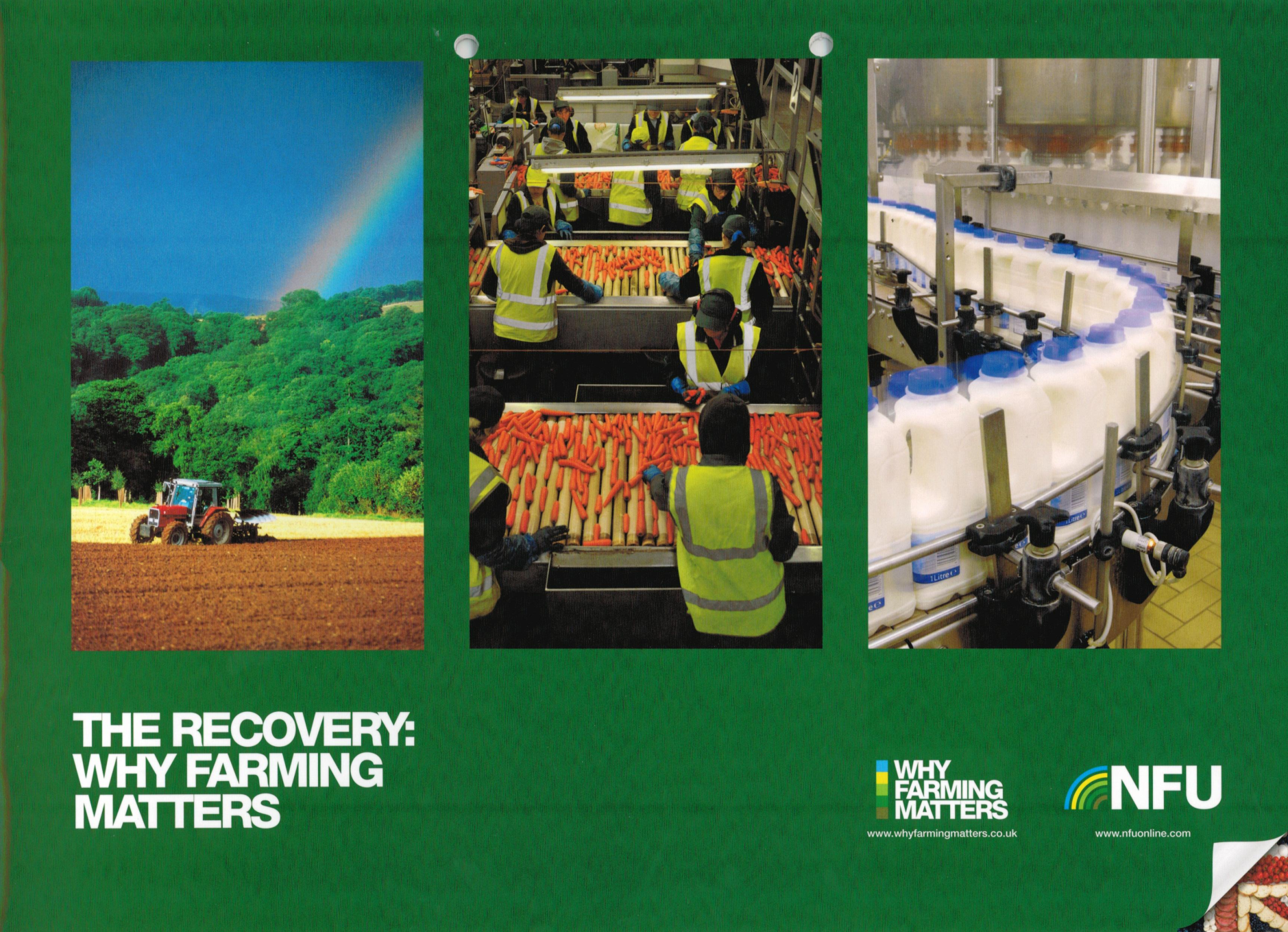 Berghorn/Berghorn        30.10.2013
32
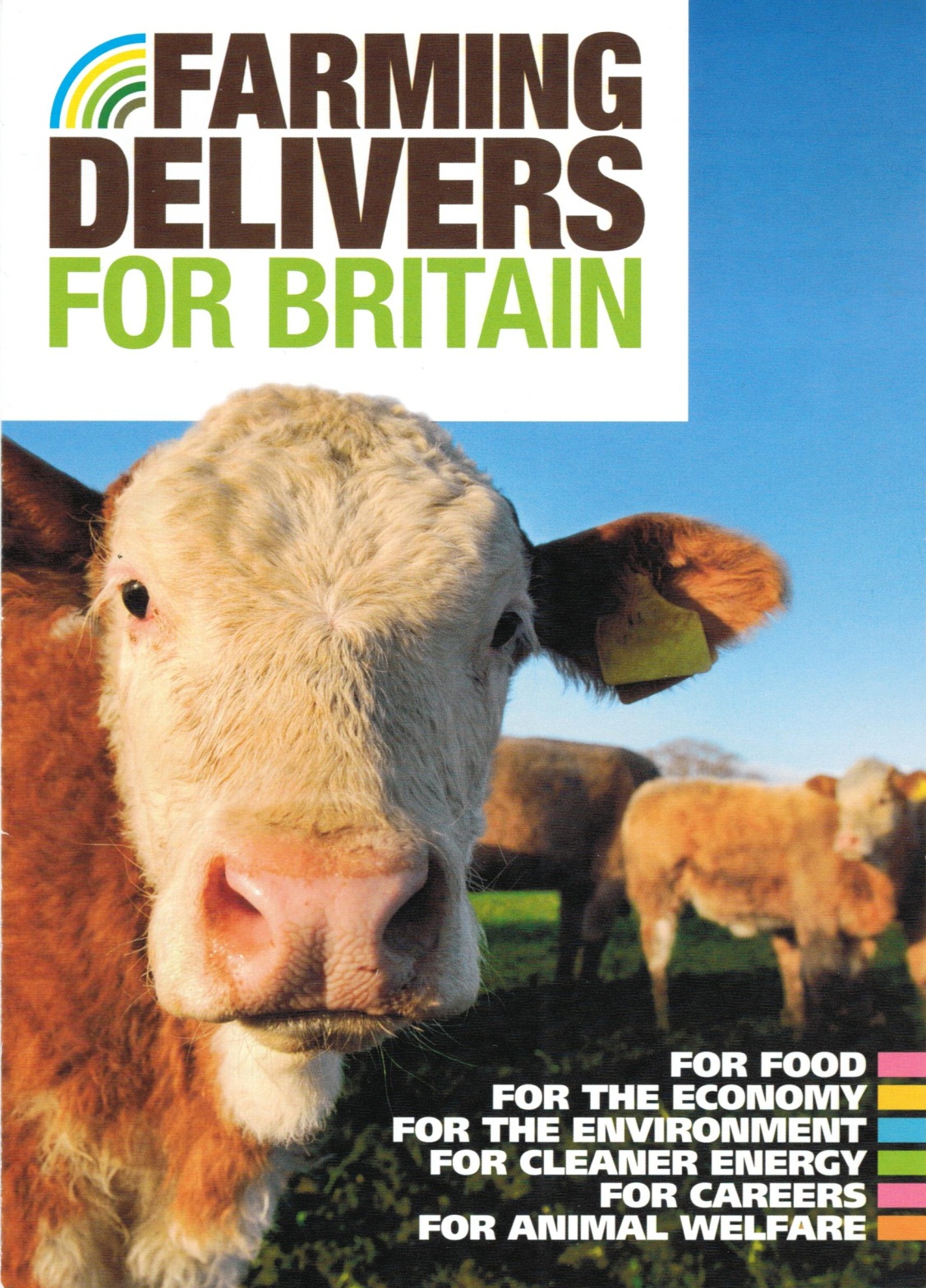 Berghorn/Berghorn        30.10.2013
33
4. Ausbilden
Ziel: Professionalisierung der Kommunikation

Impulse für gesamte Ausbildungskette
Fachschulen Agrarwirtschaft: Curriculum!
Neuer Studiengang „Agrarkommunikation“:Master nach amerikanischem Vorbild
Zielgruppen: Landwirte, Agri-Business, Journalisten
Berghorn/Berghorn        30.10.2013
34
4. AusbildenBest practice-Beispiel
Studiengänge „Agrarkommunikation“
in Illinois und Kalifornien
Berghorn/Berghorn        30.10.2013
35
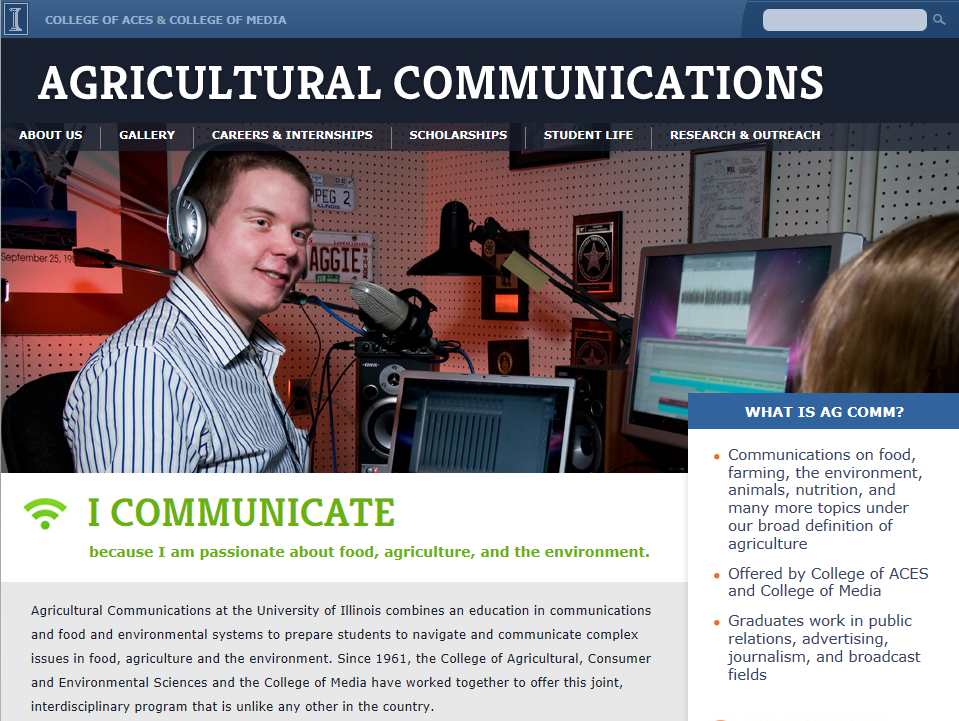 Berghorn/Berghorn        30.10.2013
36
5. Begeistern
Ziel:  Neue Freunde und Verbündete 	   für die Landwirtschaft 

Wo gibt es Multiplikatoren? 
z.B. die junge Generation: - Hohe Authentizität und Glaubwürdigkeit- Am Puls der Zeit:  Trends, Innovationen, social media
z.B. Frauen: Ernährung, Kaufentscheidungen
Berghorn/Berghorn        30.10.2013
37
5. BegeisternBest practice-Beispiele
„Von Herzen kommend, zu Herzen gehend“ 

Kreativ, glaubhaft und wirkungsvoll:„Bekenner“ für die Sache der Landwirtschaft, USA
Berghorn/Berghorn        30.10.2013
38
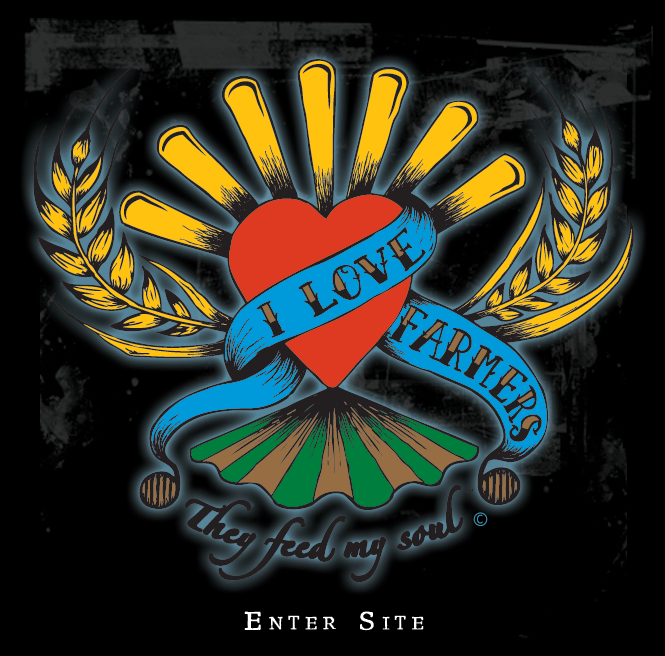 Berghorn/Berghorn        30.10.2013
39
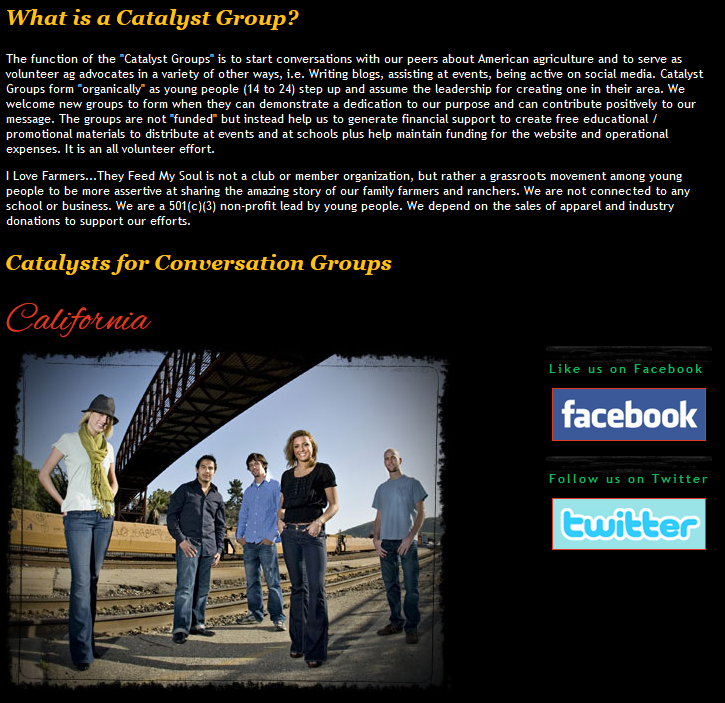 Berghorn/Berghorn        30.10.2013
40
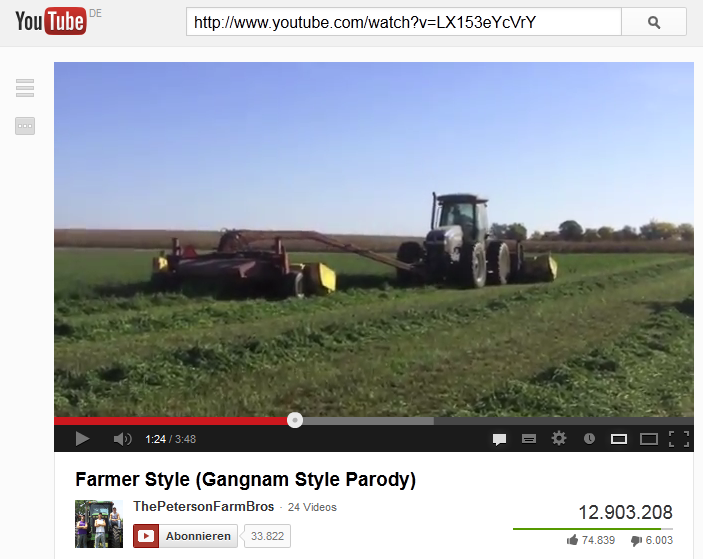 Berghorn/Berghorn        30.10.2013
41
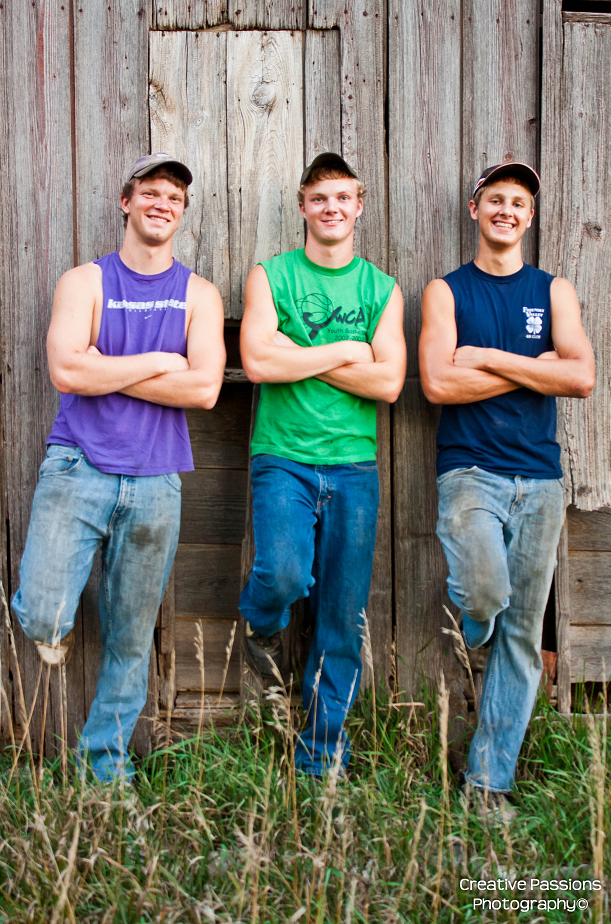 Frischer Wind aus Kansas:
Greg, Nathan und Kendal Peterson (v.l.n.r.)
Berghorn/Berghorn        30.10.2013
42
6. Heilen
Ziel: Klima von Wertschätzung schaffen 

„Mäßigung & Respekt“ statt „Gier & Profit“

„Gemeinsam für das gute Ziel“:Aufbau von Kooperationen

Offener Prozess:Einladung zu Diskussion und Mitgestaltung
Berghorn/Berghorn        30.10.2013
43
6. HeilenBest practice-Beispiel
„Rat für Tierwohl“ mit Frühwarnsystem,
Irland
Berghorn/Berghorn        30.10.2013
44
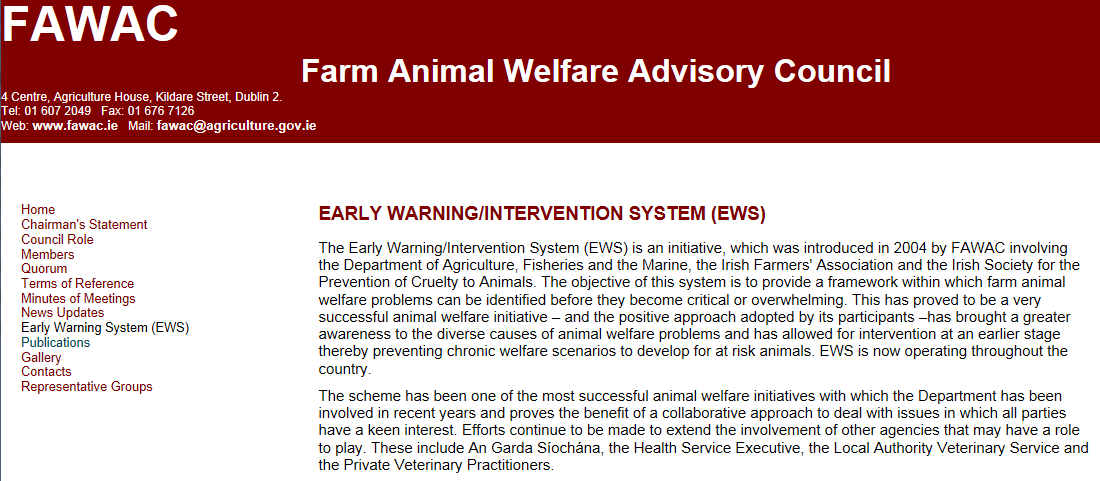 „… belegt die Vorteile eines Ansatzes der Zusammenarbeit, wenn es um Themen geht, bei denen alle ein starkes Interesse haben.“

Quelle: www.fawac.ie
Berghorn/Berghorn        30.10.2013
45
7. Bündeln
Ziel:  Bestehende und zukünftige Initiativen 	   zahlen auf das gleiche Konto ein

Ideal: Nationale Marketing-Organisation	     (Bsp.: Bord Bià, Irland)

„Kleine Lösung“ als 1. Schritt: Internet-Plattform
Berghorn/Berghorn        30.10.2013
46
IV. Zusammenfassung und Einordnung
Berghorn/Berghorn        30.10.2013
47
47
Dimension der Problemstellung
Landwirtschaftliche Nutztierhaltung

Intensive, konventionelle Landwirtschaft

Wachstumsorientierte, westliche Lebensweise

Rettung des Planeten Erde
Berghorn/Berghorn        30.10.2013
48
Kommunikation im Zeitalterder „Traum-Gesellschaft“
Die „Traum-Gesellschaft“ konsumiert Werte!

Frage an die Landwirtschaft:
„Welche Werte können wir anbieten?“
Berghorn/Berghorn        30.10.2013
49
Sieben Strategienfür mehr Akzeptanz und Vertrauen
Verorten
Gestalten
Informieren
Ausbilden
Begeistern
Heilen
Bündeln
Berghorn/Berghorn        30.10.2013
50
Herzlichen Dankfür Ihre Aufmerksamkeit!
Berghorn/Berghorn        30.10.2013
51